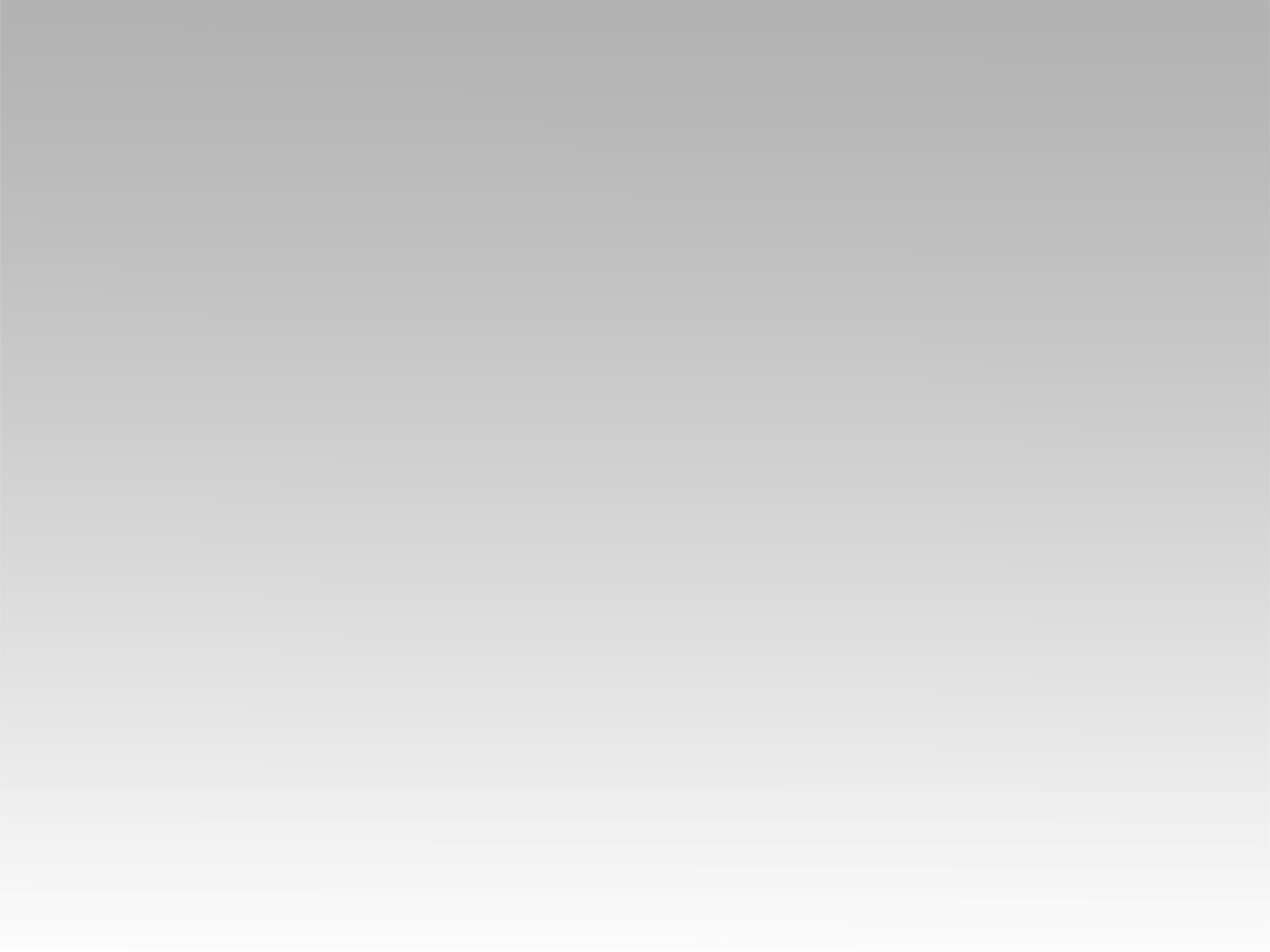 ترنيمة
يا ربي ميلادك كسر
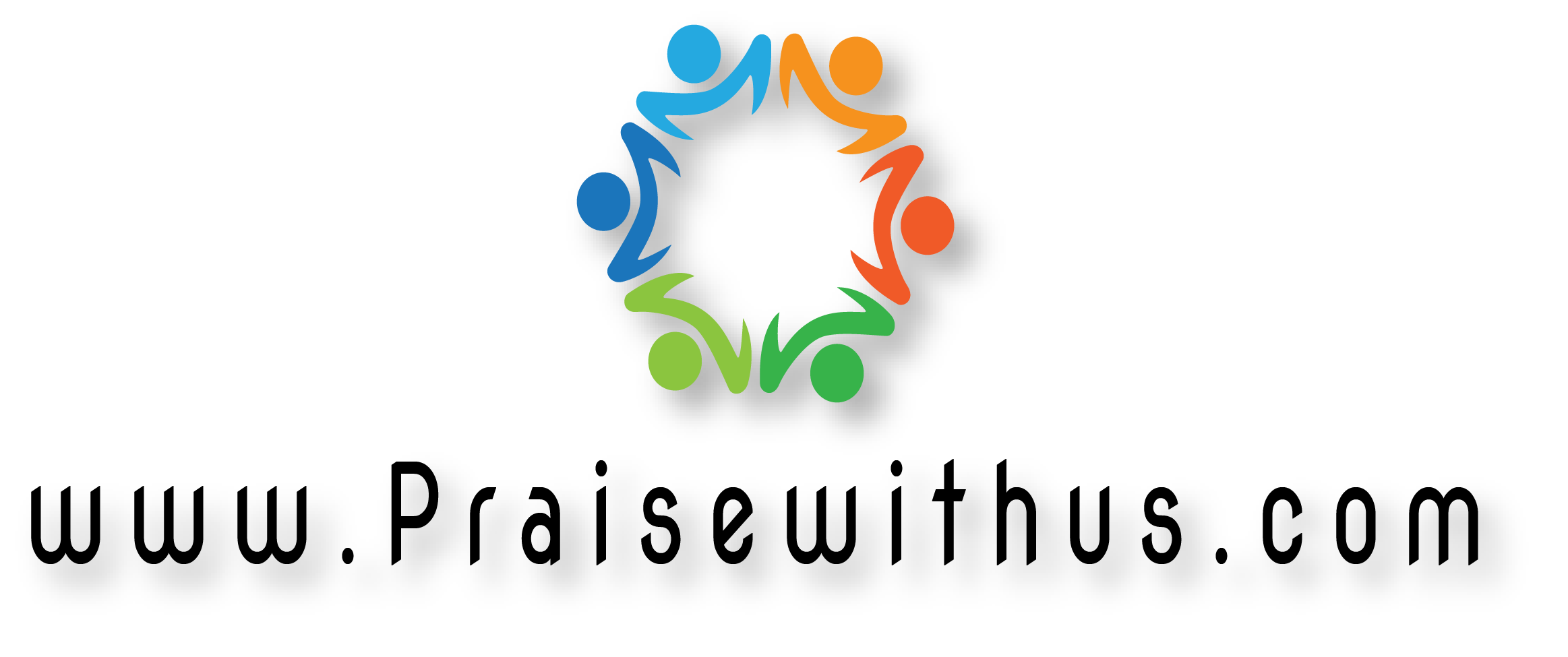 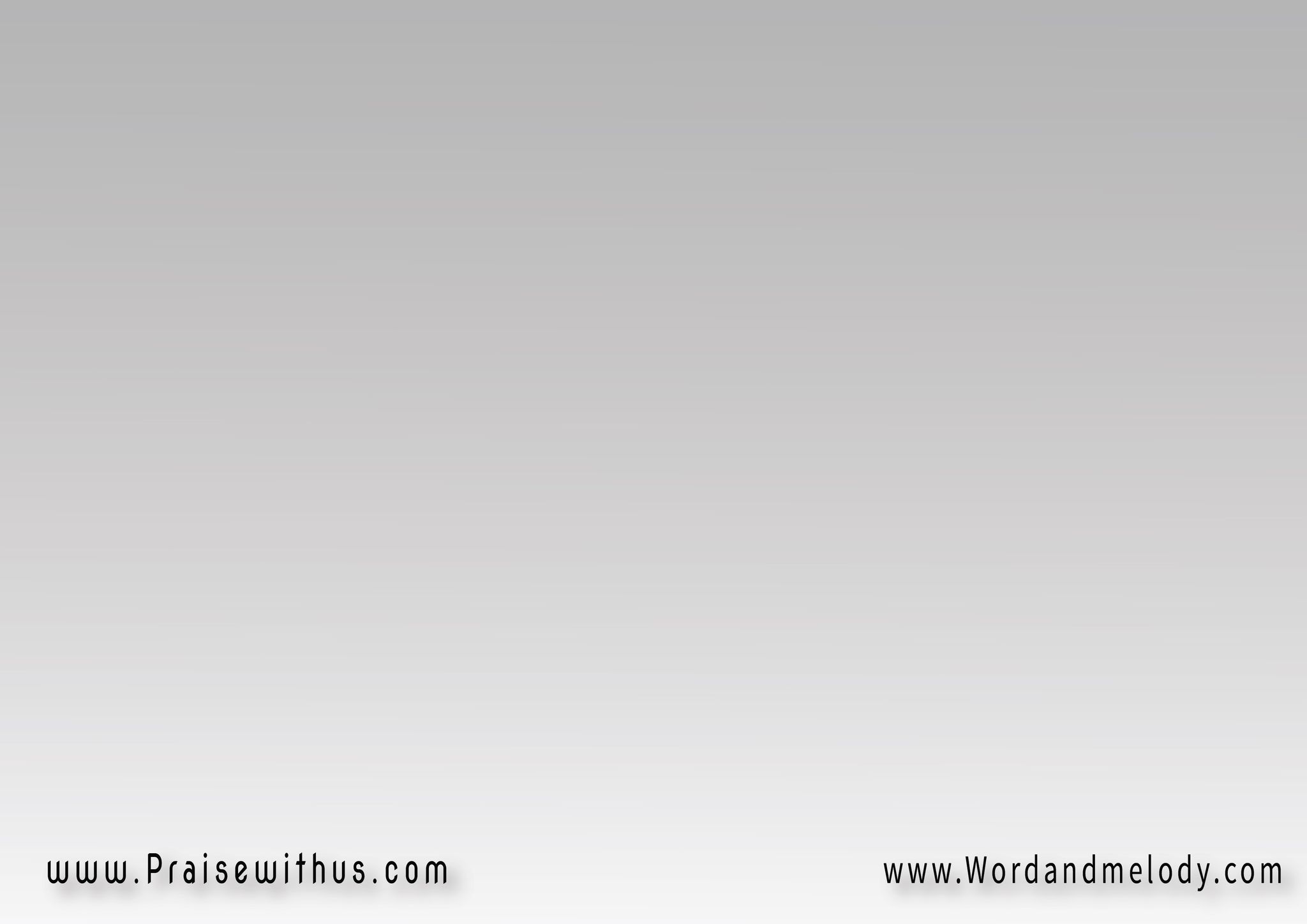 1-
يا ربي ميلادَكْ كسرْ 
مسلسلِ الموتِ الطويلْ
ومن زمان كان مُنتظرْ 
حقق النا الوعد الجميلْ
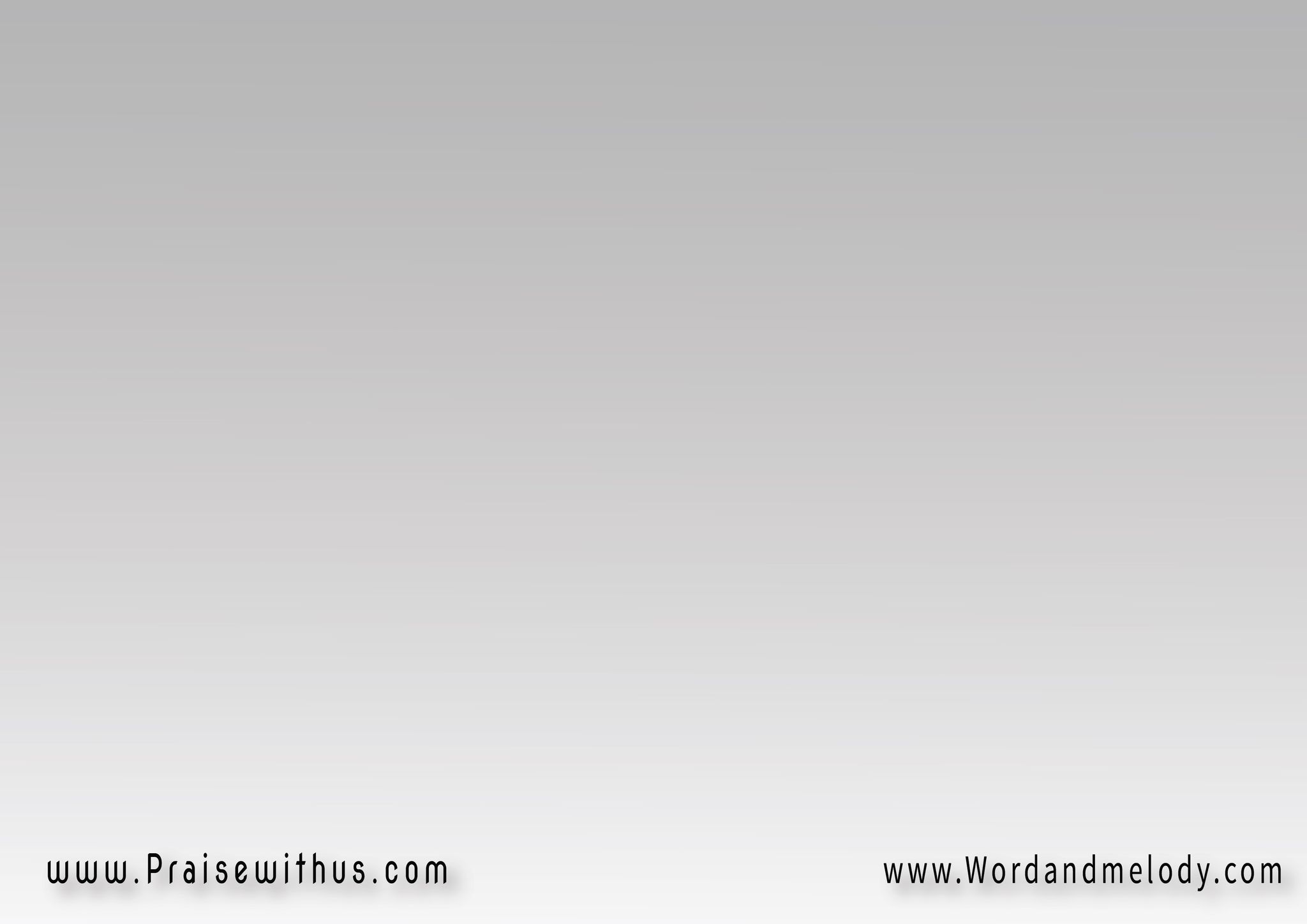 اليأسِ كان مثلِ الكفنْ 
غير الفشلْ ما في خيارْ
 كانِ الفراغ طعمِ الزمنْ 
(ولما جيت راح المرار)2
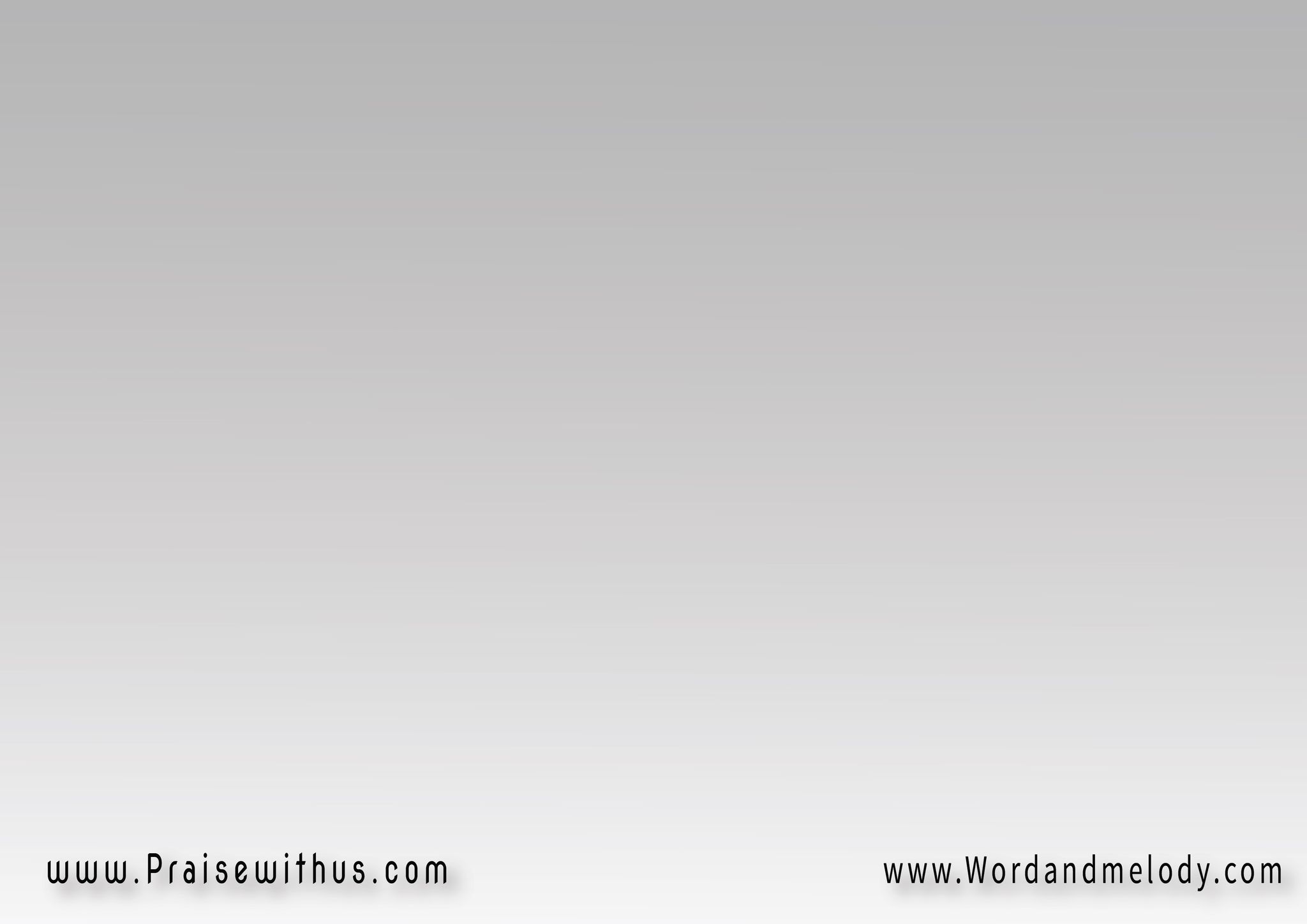 القرار:
يا ربي ميلادك نشرْ 
أعيادْ وموعد للسلامْ
وهو أكتر من خبرْ 
(هو حياة حتى التمام)2
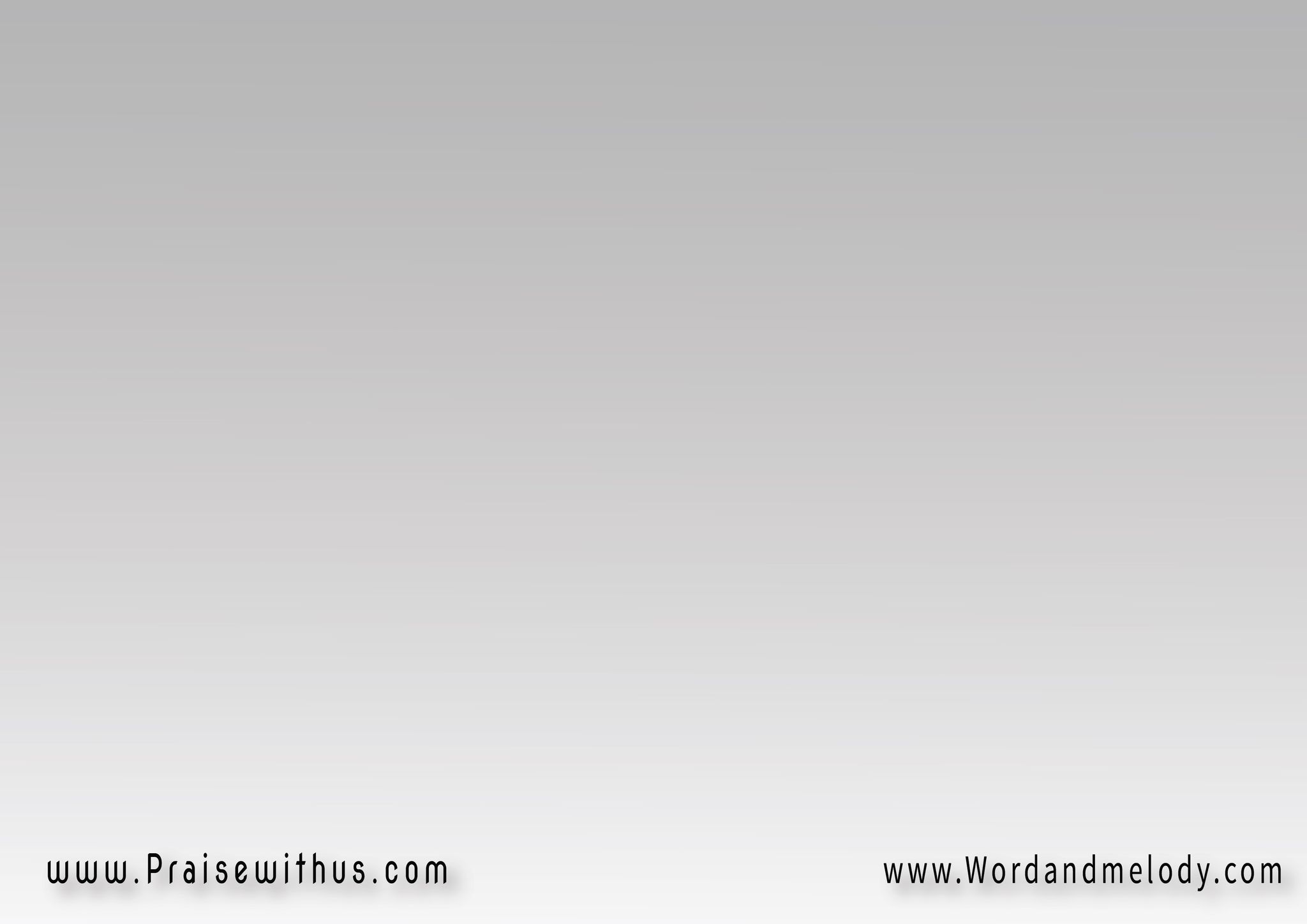 2-
كل اللي وِلدوا للتعب 
زادوا مَوازينِ الذنوبْ
على صليبكْ تِنصلبْ 
بابِ السماح للي بتوبْ
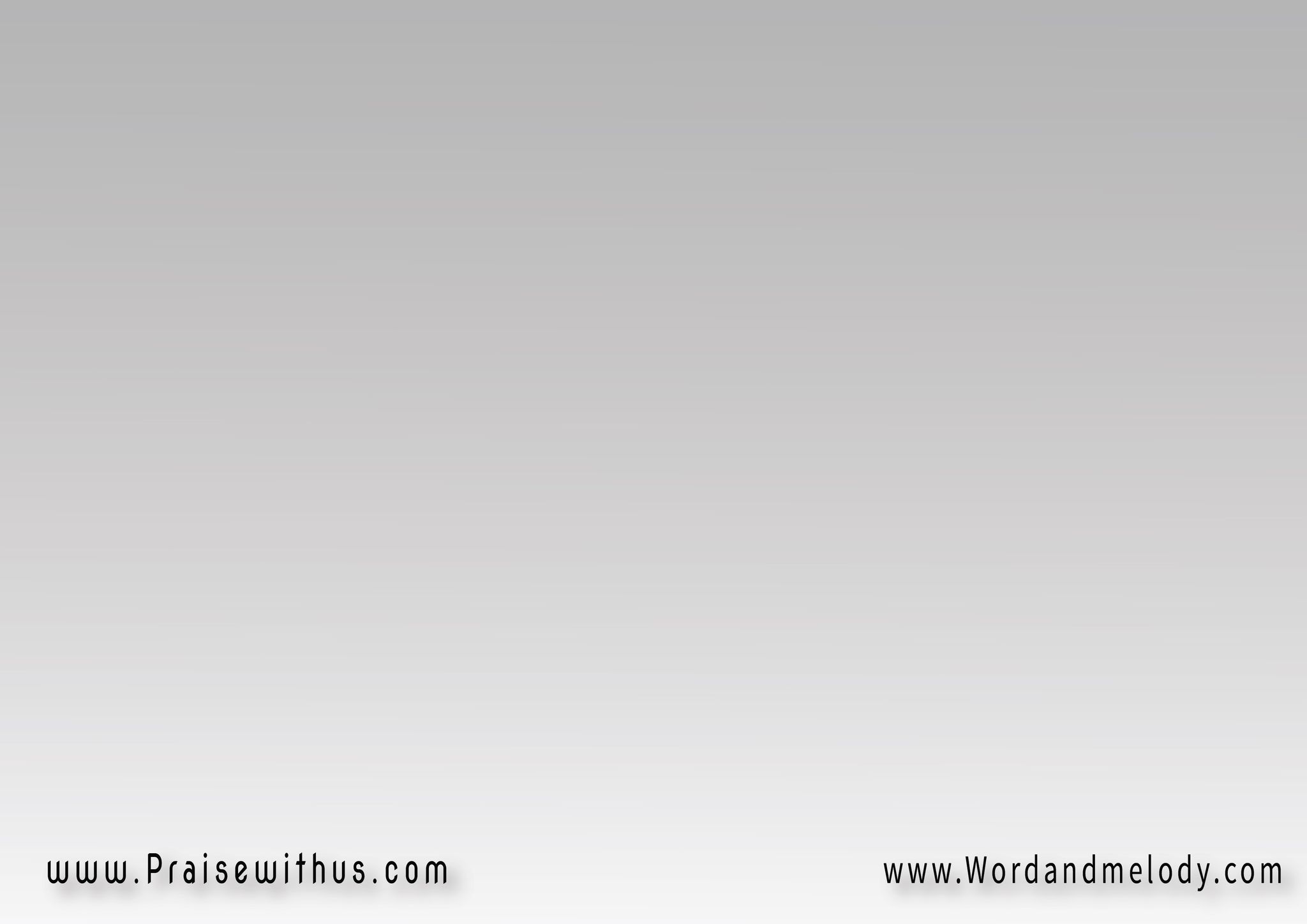 يا ربي ميلادك ضوا 
إلنا طريق نحو الخلودْ
تِمسك إيدينا أُو سوا  
(نمشي وما نعرف حدود)2
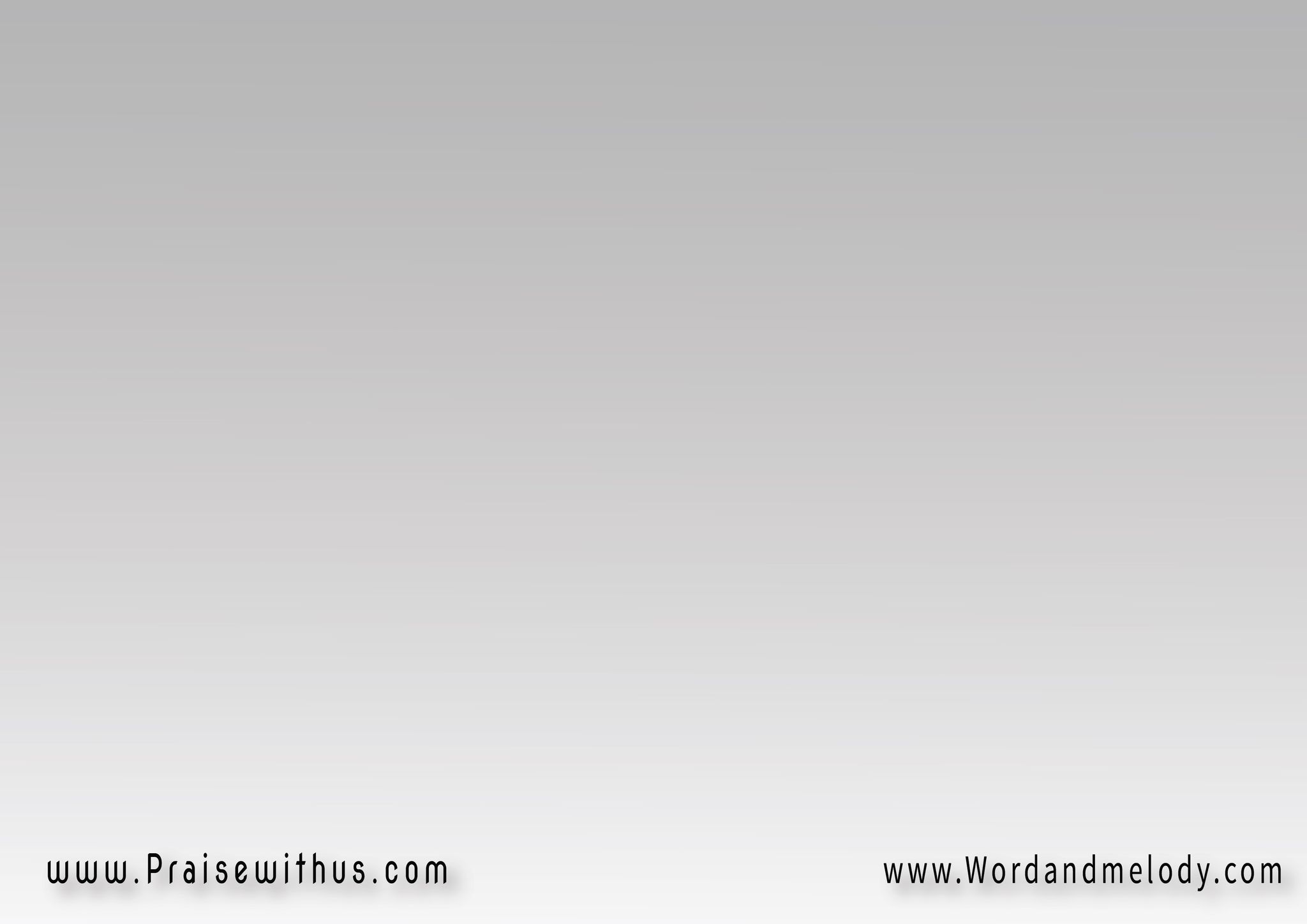 القرار:
يا ربي ميلادك نشرْ 
أعيادْ وموعد للسلامْ
وهو أكتر من خبرْ 
(هو حياة حتى التمام)2
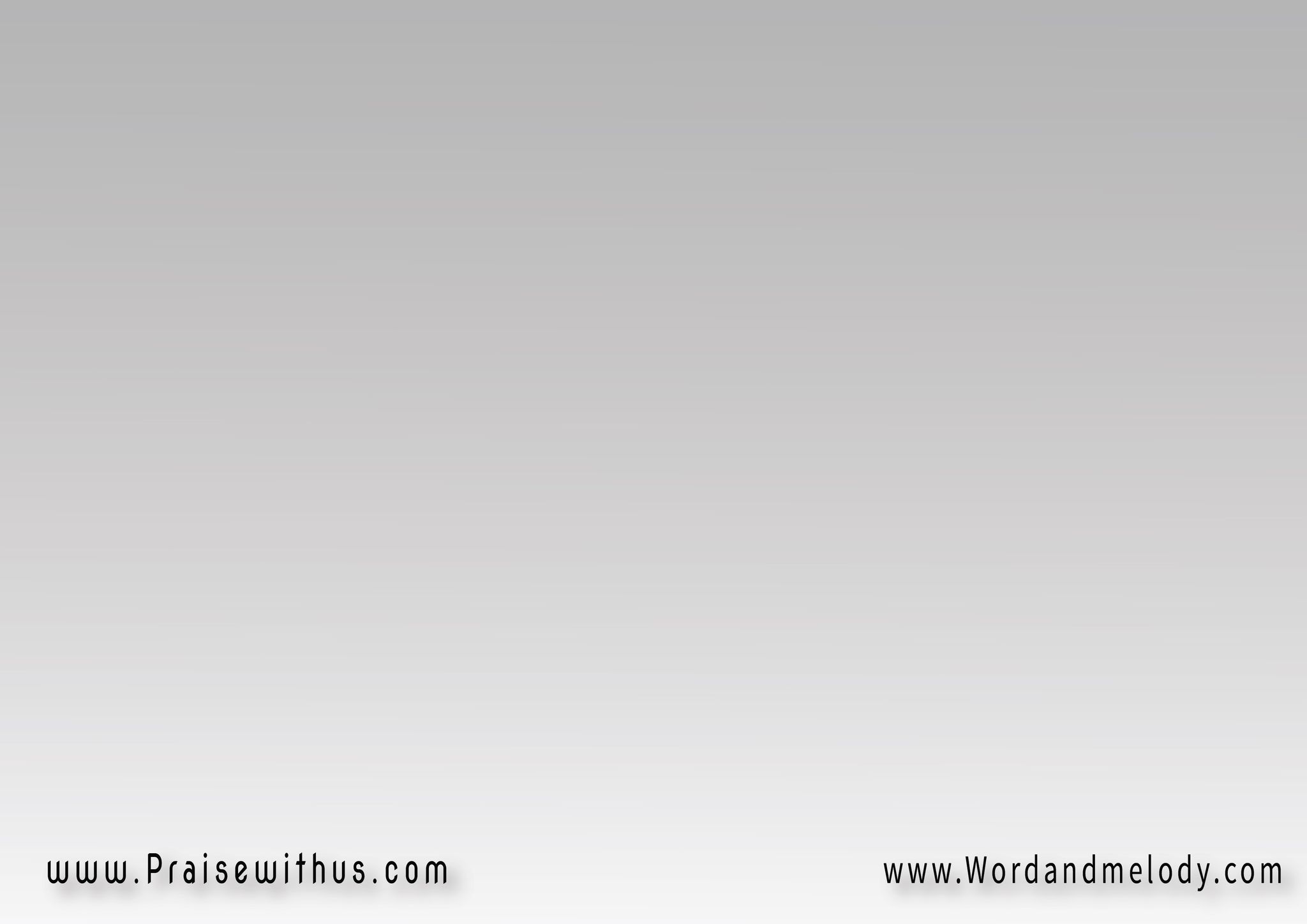 3-
يسوع وما أحلى الإسمْ 
شمسِ الفرحْ ما يوم تغيبْ
معاك حياتنــــــا تبتسمْ 
(ويزغردِ القلبِ الكئيبْ)2
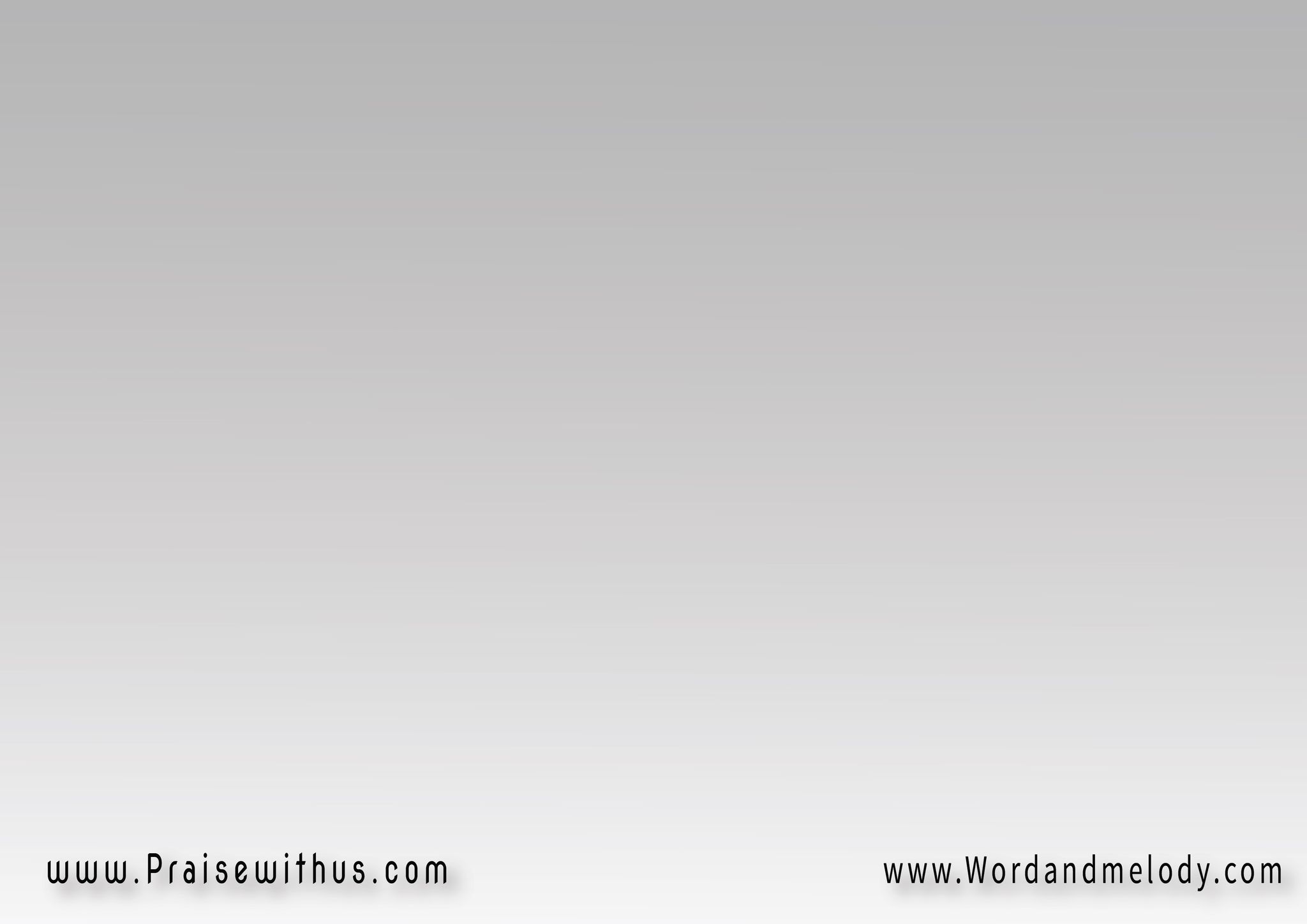 القرار:
يا ربي ميلادك نشرْ 
أعيادْ وموعد للسلامْ
وهو أكتر من خبرْ 
(هو حياة حتى التمام)2
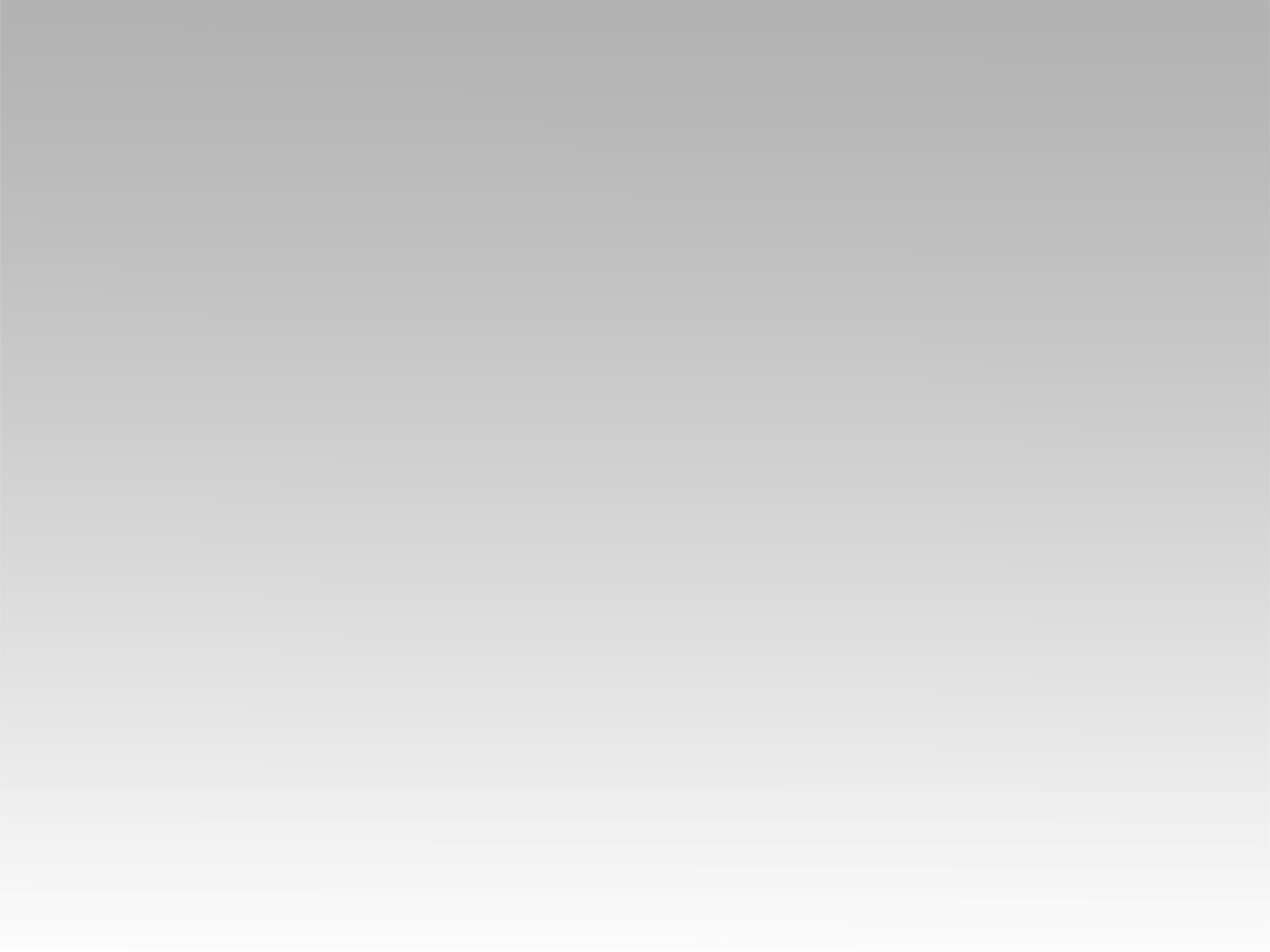 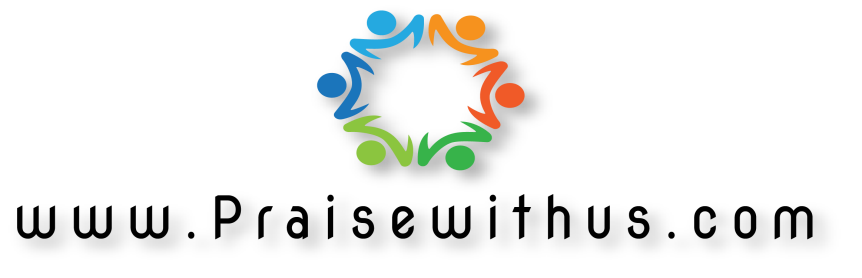